Uppsala klimatprotokoll – en språngbräda för hållbar upphandling
Anna Stenberg Sandström
Hållbarhetssamordnare vid upphandlingsavdelningen
2023-04-27
[Speaker Notes: (Klimatdriven affärs- och verksamhetsutveckling och om hur det kan användas som språngbräda för hållbar upphandling)

Hej! Anna Sandström, Hållbarhetssamordnare vid Uppsala kommun

Jag arb. på upphandlingsavdelningen där jag stöttar beställare i att ställa hållbarhetskrav i upphandlingen, är med i hela processen från framtagande av FFU till uppföljning

Två hållbarhetssamordnare på avdelningen. Vi arbetar både operativt i upphandlingar och strategiskt (UKP, ta fram styrdokument – avfallsplanen, miljö- och klimatprogrammet för kommunen, klimatkartläggning) där vi bidrar med upphandlingsperspektivet]
[Speaker Notes: Idag – prata om - hur ta hjälp av UKP i mitt arbete med hållbar upphandling i allmänhet och med upphandling kopplat till plast i synnerhet. Då tex med omvärldsbevakning/marknadsanalys och näringslivdialog, vilket är en stor del vårt arbete.

Havssula

Ställ gärna frågor under tiden ]
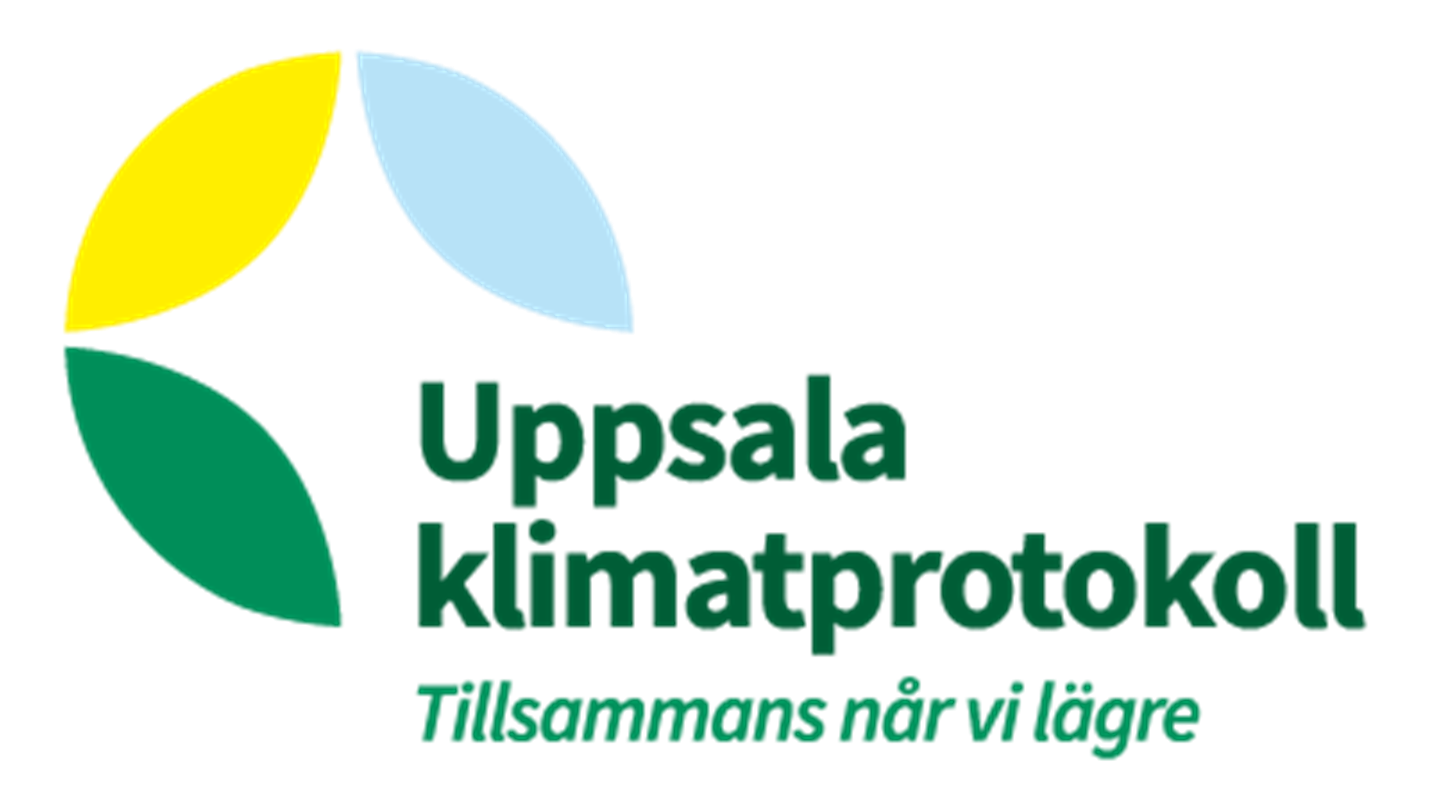 Lokalt branschöverskidande nätverk - för företag, offentliga verksamheter, akademi och föreningar

Samverkan för att minska utsläppen av växthusgaser och öka takten i klimatomställningen
3
[Speaker Notes: Vad är då UKP?

Nätverk av lokala aktörer såsom företag, offentliga verks, akademi och föreningar som samarbetar och inspirerar varandra för en klimatdriven affärs- och verksamhetsutveckling som bidrar till Uppsalas klimatomställning


(Lokalt parisavtal som funnits sedan 2010, fysiskt avtal uppdaterats var tredje år, inspirerats av FNs klimatkonvention)]
Målsättning Uppsala klimatprotokoll
”Minskning av utsläpp av växthusgaser i linje med parisavtalet, 17%”
4
4
[Speaker Notes: Mål - Medlemmarnas gemensamma utsläpp av växthusgaser ska minska med 17 % per år till och med 2030. 

17%? Jo, det är i linje med vad Parisavtalet kräver för att begränsa den globala uppvärmningen till 1,5 grader och är en förutsättning för att Uppsala ska bidra till det.  

Målsättningen baseras på teorin om koldioxidbudget, vilket betyder att procentsatsen justeras årligen beroende på föregående års resultat.


(Beslut från Rundabordsmöte maj 2019. Återfinns i klimatavtal för period V. Beslut om tillägg vid Rundabordsmöte maj 2022.
Förut 14% men nu 17% pga ökning senaste året. Pga ökade transporter, utsläpp av ånga gick upp pga ökade produktion, hög emissionsfaktor)

________________________________

2016 - Parisavtalet – globalt klimatavtal, minska CO2 och stötta de som drabbas av klimatförändringarnas effekter, hålla globala uppv. under 2 helst 1,5 grader

2017 - antog Sverige ett klimatpolitiskt ramverk som består av en klimatlag, klimatmål och ett klimatpolitiskt råd. Detta ska skapa långsiktiga förutsättningar för att Sverige ska nå sina klimatmål, nyckelkomponent i att nå vår del i Parisavtalet

2018 - trädde i kraft, klimatlag i Sverige, fastställer att regeringen har ett ansvar att föra en politik som utgår från klimatmålen + genomföra en klimatredovisning

Klimatmål - 2045 inga nettoutsläpp av växthusgaser, därefter negativa utsläpp. Växthusgaser från Sv territorium ska vara minst 85% lägre 2045 än 1990. De kvarvarande utsläppen ner till noll kan uppnås med kompletterande åtgärder. (Har ettappmål)

Klimatpolitiskt råd – oberoende råd, utvärderar om regeringens samlade politik leder mot målet om noll nettoutsläpp av växthusgaser år 2045

För att nå Parisavtalet och uppnå en HU så måste den siffran vara mindre än 1 ton. (senast 2050), minns ni att jag sa att svensken släpper ut 9 ton idag?
_____________________________________

AGENDA 2030

Vi börjar globalt - mål för HU

2015 antog världens ledare (FN) 17 globala mål för en HU för att kunna uppnå 4 saker till 2030: 
Att avskaffa extrem fattigdom
Att minska ojämlikheter i världen
Att lösa klimatkrisen
Att främja fred och rättvisa

Genom de 17 målen – kan detta bli verklighet

Det här innebär att alla 193 medlemsländer i FN förbundit sig att arbeta för att uppnå socialt, miljömässigt, ekonomiskt HU/värld till 2030.

49 delmåluppnådda – Sverige särskild roll – mål 12, en indikator elvfall/person – mkt högt]
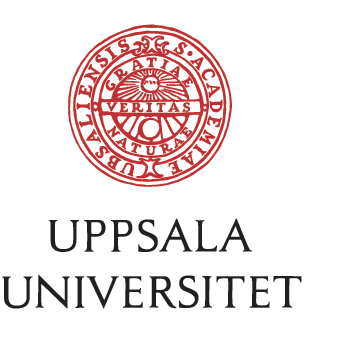 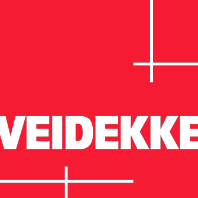 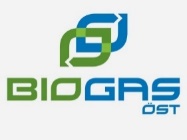 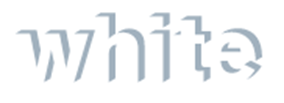 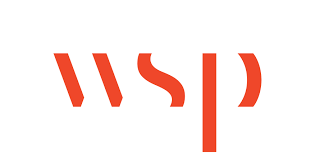 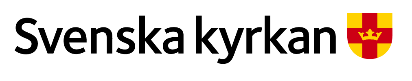 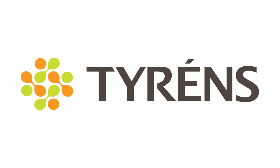 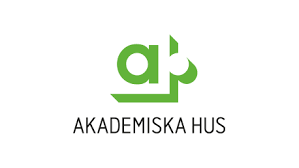 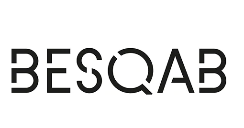 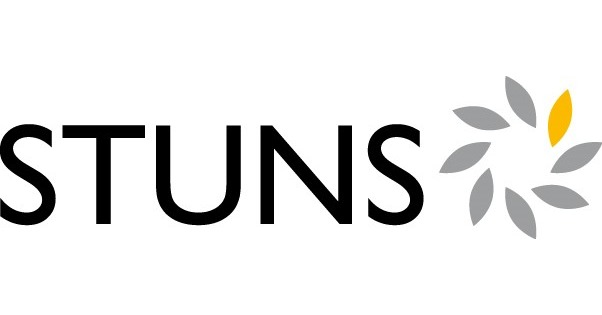 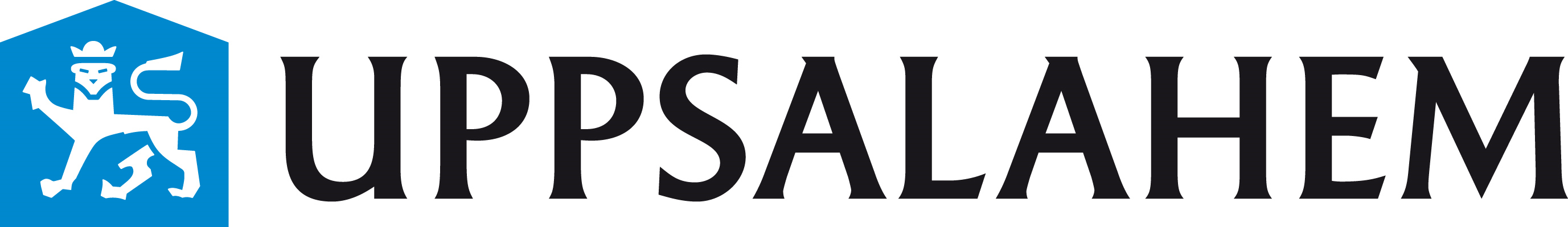 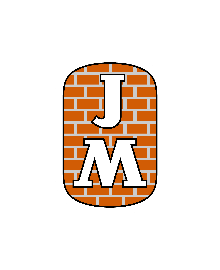 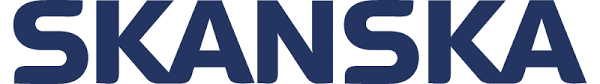 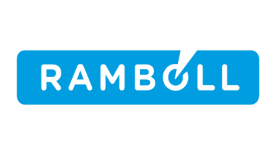 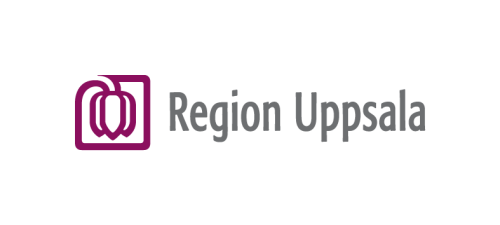 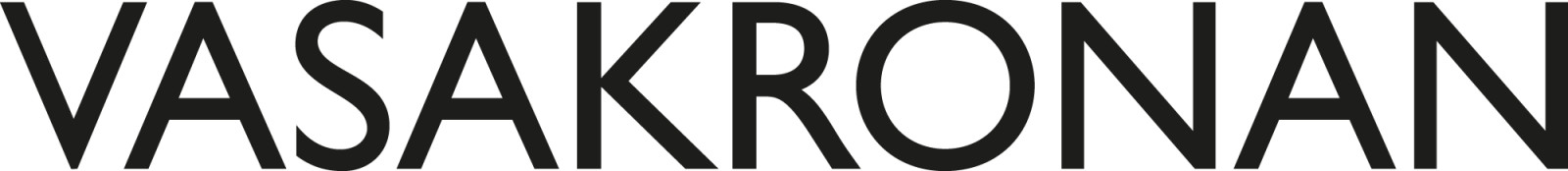 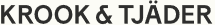 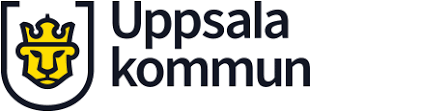 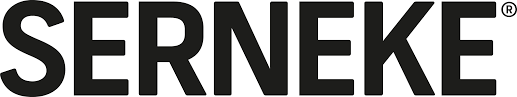 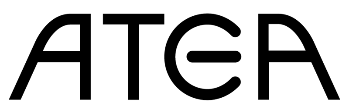 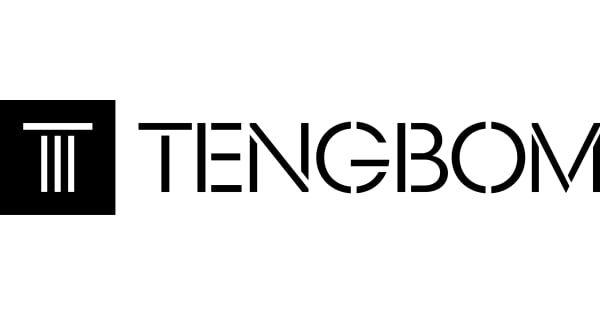 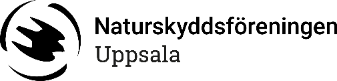 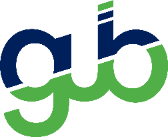 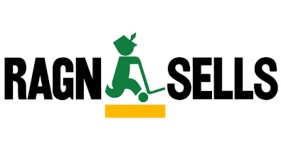 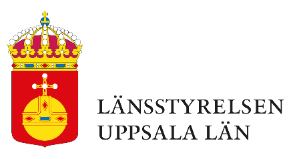 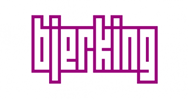 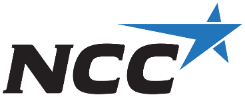 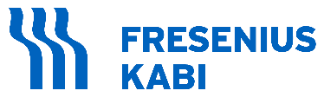 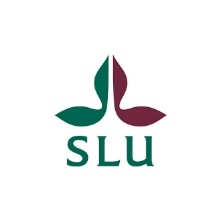 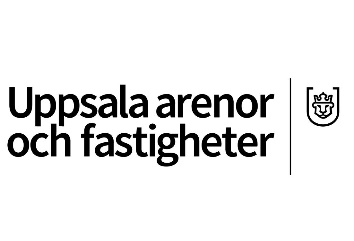 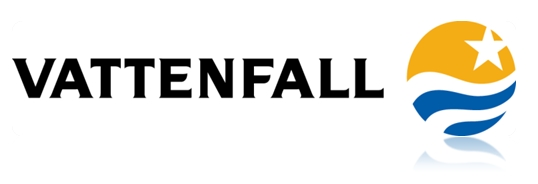 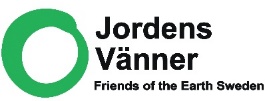 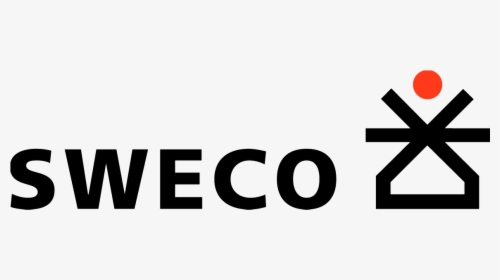 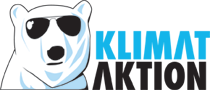 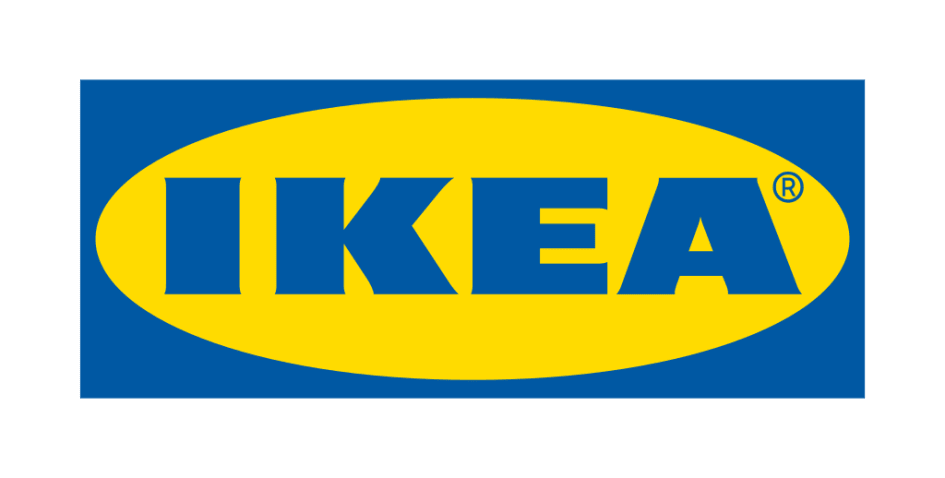 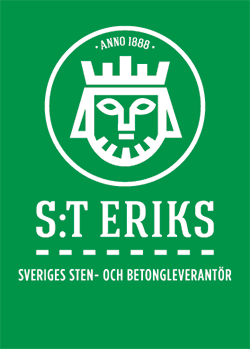 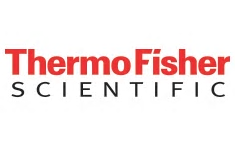 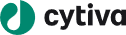 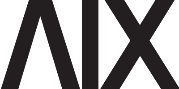 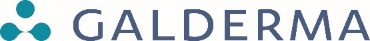 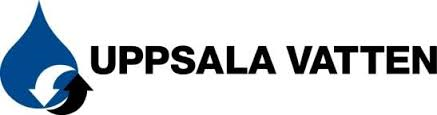 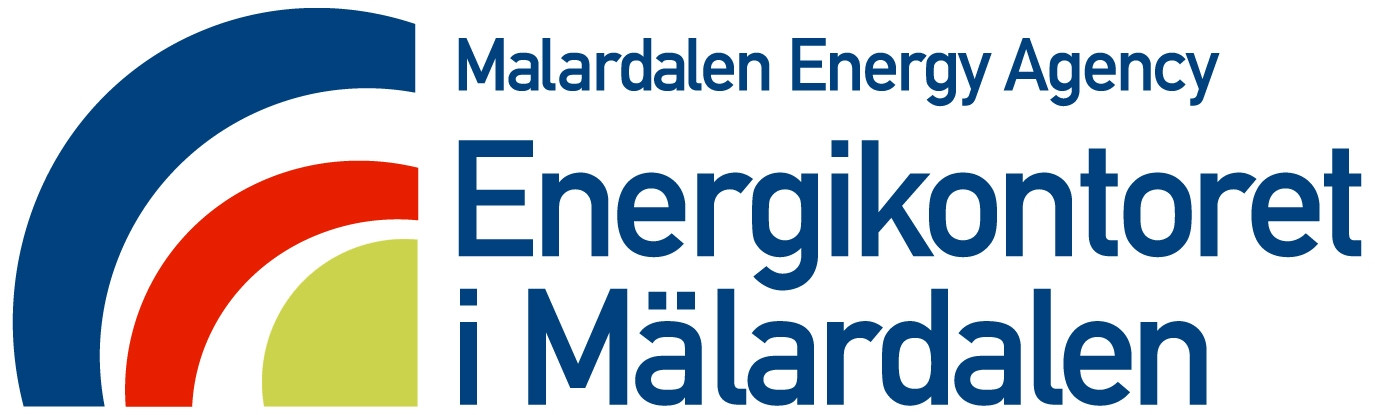 [Speaker Notes: Medlemmar just nu, drygt 40st (42) med ca 38000 anställda och medlemmar

Fin mix av - företag, offentliga verksamheter, universitet och föreningar

Som ni ser är vi som kommun en av alla medlemmar

Bredden – vår styrka]
Utsläppsminskningar Uppsala klimatprotokoll
Period 1 (2010-2012) =   -4,5%
Period 2 (2012-2015) =   -11%
Period 3 (2015-2018) =   -10%
Period 4 (2018-2021) =   -26%
6
[Speaker Notes: Tillsammans har medlemmarnas utsläpp minskat på följande sätt.

Vi har gemensam uppföljning på utsläpp
Gemensam mätning av utsläpp sporrar alla

Stor minskning tidigare pga att Vattenfall fasade ut torven
Bara fjärrvärme som medlemmar köper rapporteras

Utsläppsminskningar
Period 1, 2010-2012 = -4,5%
Period 2, 2012-2015 = - 11%
Period 3, 2015-2018 = -10%
Period 4, 2018-2021 = -26%
2022 – ökning

Johanna (maila vid frågor om siffror)
Olika basår, olika perioder och olika medlemmar olika år. 
Medlemmar lägger till utsläpp. 
Går inte att jämföra perioder emellan. 
Alla medlemmar kan inte minska med 17%, kanske inte ens har stora utsläpp. 17% baserat på alla medlemmar. Hela kakan. Mycket antaganden och systemgränser.]
Fokus- och arbetsgrupper inom Uppsala klimatprotokoll
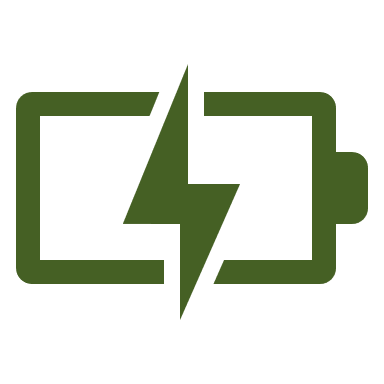 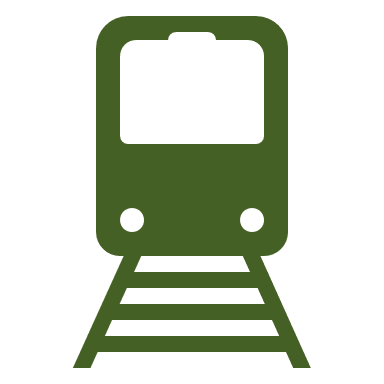 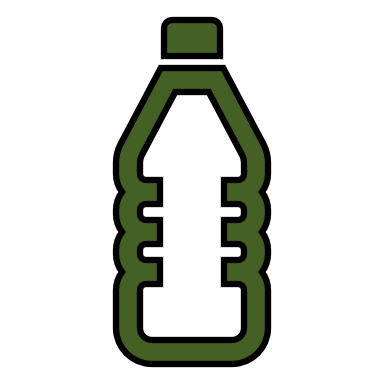 Klimatneutral Byggnation och anläggning
Energi
Hållbara godstransporter
Jakten på plasten
7
[Speaker Notes: Jaha, de här 17%, hur ska vi nå dit då? 
Dels arbetar ju alla i sin egna org. 

Men en stor del av arbetet med sker i fokusgrupper, dessa finns just nu

Fokusgrupperna finns utifrån det engagemang som finns, vill man starta en ny så går det bra

I alla grupper lyfts upphandlingsfrågor


Klimatneutral byggnation och anläggning
Arbetar för en klimatneutral bygg- och anläggningssektor
Träbyggnation, Betong, Byggplast, Byggåterbruk, Klimatberäkningar

Energi 
Fokuserar på frågor kopplat till exempelvis energieffektivisering, effekteffektivisering och solenergi

Hållbara godstransporter
Arbetar för att minska utsläppen av växthusgaser från medlemmarnas transporter av gods och omställning av transportsystemet

Jakten på plasten
Samverkan för att minska utsläppen kopplat till fossil plastanvändning
Arbetsgrupper: Plastupphandling, Plast som inte är förpackningar
________________________________________________
(Kommunikationsnätverk och IT-grupp)]
22 st klimatutmaningar
Energi 
Transporter och arbetsmaskiner 
Resor 
Byggnation och anläggning 
Övriga indirekta utsläpp
8
[Speaker Notes: Kopplat till fokusgrupperna finns utmaningar som alla medlemmar kan välja från. 

Tagits fram gemensamt – verktyg för att skynda på klimatomställningen.

Finns på 5 områden.

Det är ett medlemskrav i Klimatprotokollet att varje medlem antar de utmaningar som är mest relevanta för att minska verksamhetens klimatpåverkan. 

Ex Energi = energieffektivisera med 30%
Ex Transporter och arbetsmaskiner = fossilfritt och förnybart i egna lätta lastbilar
Ex Resor = fossilfria och förnybara inrikes tjänsteresor
Ex Byggnation = 50% träbyggnation
Ex övriga indirekta utsläpp = fossilfria investeringar och kapitalplaceringar, endast förnybar och återvunnen plast]
Medlemmarnas åtagande
Att ta klimatledarskap 

Att integrera klimatfrågan

Uppsala i framkant i klimatomställningen

Att mäta klimatutsläpp
Att anta klimatutmaningar

Att aktivt delta

Att årligen betala en medlemsavgift
9
[Speaker Notes: Alla träffas och skriver på (VDar) ett avtal där vi säger följande:


Att ta klimatledarskap med ambitionen att minska sina utsläpp av växthusgaser i linje med Parisavtalet

Att integrera klimatfrågan i organisationens huvudsakliga verksamhets- eller affärsstrategi 

Att genom sin verksamhet i Uppsala vilja placera Uppsala i framkant vad gäller klimatomställning 

Att årligen mäta direkta och indirekta klimatutsläpp enligt metodik i GHG-protokollet. Klimatutsläppen tillsammans med energidata rapporteras i Klimatprotokollets gemensamma uppföljningsverktyg 

Att anta klimatutmaningar som är mest relevanta för att minska verksamhetens klimatpåverkan

Att aktivt delta i Klimatprotokollets gemensamma arbete och vid möjlighet ta ledarskap inom områden där organisationen har hög kompetens 

Att årligen betala en medlemsavgift

klimatprotokoll@uppsala.se
Klimatprotokollet.uppsala.se]
Klimatprotokollet – stöd för hållbar upphandling
Fokusgrupp Jakten på plasten
Minska fossila plastflöden
Sprida goda exempel
Arbetsgrupper 
Plastupphandling
Plast som inte är förpackningar
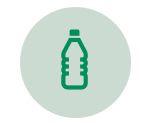 10
[Speaker Notes: Ja, hur använt oss av detta nätverk? 

Djupdyka i den fokusgrupp som jag själv leder och varit en del av.

Jakten på plasten - samverkan för att minska utsläppen kopplat till fossil plastanvändning

Varför plast? 
Bl.a. idag produceras största delen av plasten av fossil råvara, betydande utsläpp vid förbränning. 

I Uppsala bidrar plastavfallet som går till energiåtervinning i fjärrvärmeverket med cirka 120 000 ton koldioxid per år. 
Det kan jämföras med personbilstrafiken som årligen släpper ut ungefär lika mycket. 

För att nå målen om ett klimatneutralt Uppsala 2030 behöver därför andelen fossil plast som går till energiåtervinning minska.

Vad händer i en fokusgrupp? Träffas, delar med oss av vad som händer hos resp. org. just nu, inspireras av varandra genom att vi sprider goda exempel, delar kunskaper – bygger på att alla delar med sig och är aktiva

Bjuder in föreläsare där vi behöver höja kunskapsnivån, komma vidare i våra frågor, arbetet till nästa nivå

För att göra arbetet mer konkret, arbetsgrupper kring särskilda teman. 2st.]
Arbetsgrupp plastupphandlingExempel - riskavfallsbehållare
11
[Speaker Notes: Arbetsgrupp plastupphandling

När vi började - inventering i gruppen och i våra org, vilka plastflöden, vilka utmaningar, vilka verktyg använder vi (funkar bra/dåligt), vad har hänt sen sist osv. 

Vi delar med oss, konkreta saker vi gjort, ex omvärldsanalyser, kravställt på ett sätt som funkar bra, 

Tidigare, kravbibliotek 
Nu, ta fram ett gemensamt utökat underlag med kunskaper och kravförslag ”tipsbibliotek”

I arbetsgruppen plastupphandling har vi med en person från UHM.


Ex på sak vi gjort tidigare - bild – Riskavfallsbehållare

Identifierat flöde av fossil plast som bränns, som många medlemmar har. Kan inte tas bort eller sorteras.

Vi försökte finna alternativ, fick info om flera lev som var på gång med alternativ

Vi gick ihop oss, tog fram siffror på hur många resp org köpte in

Meddelade hur många vi skulle kunna tänkas köpa och diskuterade med leverantörerna om att ta fram alternativ. 

Möjlighet för leverantörer – produktutveckling, för oss – minska våra utsläpp. Win win!

Återkommande dialog om produktutveckling

Tillsammans är vi starka.]
Arbetsgrupp plast som inte är förpackningar Exempel - frigolit
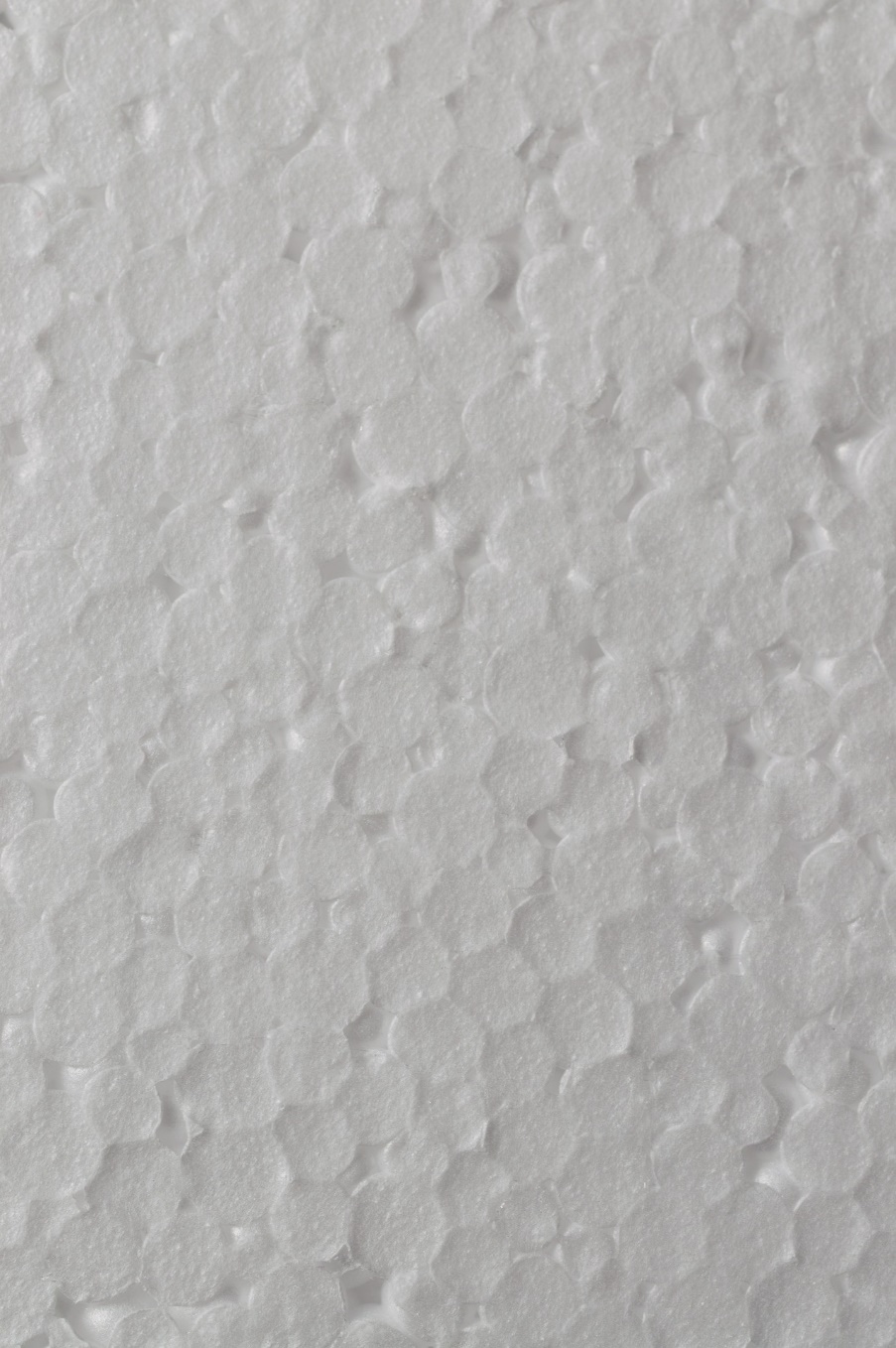 12
12
[Speaker Notes: (Polystyren)

Ett annat exempel på den samverkan som sker…aktuellt just nu

Arbetsgrupp: plast som inte är förpackningar

Mkt plast i rörelse i alla org som inte är frp som slängs och bränns – frigolit

Arbete med att, ta bort, byta ut mot andra mtrl, kravställa bort - diskuterats i plastupphandlingsgruppen men om det kommer in – hur hantera det? 

Försöker tillsammans hitta vägar tillsammans för att samla in och hantera/återvinna detta lokalt. 

Styrkan i att vara fler, om fler, mer lönsamt för återvinnaren och tack vare UKP har vi nära flera aktörer i värdekedjan, såsom konsumenter, företag, avfallsentreprenörer och energibolag

Där vi har upptrampade stigar så gör det processen lättare att hantera olika sakfrågor.

https://klimatprotokollet.uppsala.se/uppsala-klimatprotkolls-arbete/klimateffektiv-plastupphandling/]
Uppsala klimatprotokoll i arbetet med hållbar upphandling
Stöd i arbetet med
Omvärldsbevakning
Dialog med näringslivet
Kunskapsutbyte
Driva projekt gemensamt
[Speaker Notes: Slutligen

Upphandling viktigt verktyg för att nå våra hållbarhetsmål, med rätt kravställan går det att få stor effekt och att driva marknaden genom att arbeta tillsammans.

Vi som kommun är starka men tillsammans med andra ännu större hävstång i arbetet, där är UKP en bra plattform

För oss UKP ett sätt att: 
- Ha örat mot marken, omvärldsbevaka
- Dialog med näringslivet
- Fördjupat kunskapsutbyte, hjälpa varandra
- Gemensamt driva marknaden
- Gemensamma projekt

Mkt kvar att utveckla, men hitintills bra sätt att nyttja ett befintligt forum för upphandlingsfrågor

Tips? Undersök vilka befintliga forum ni har hos er, kan man ta upp dessa frågor där? Samarbeta inom dessa.

Byt bild! ]
[Speaker Notes: Frågor?

Tack för mig!]
[Speaker Notes: Kontakta oss: klimatprotokoll@uppsala.se
Läs mer: klimatprotokollet.uppsala.se/ 
Följ oss på LinkedIn: Uppsala klimatprotokoll
Johanna.sandstrom2@uppsala.se]